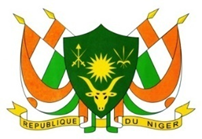 CONSEIL REGIONAL DE DIFFA
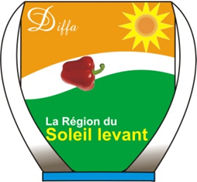 LA REGION DE DIFFA
DONNEES SOCIO-ECONOMIQUES
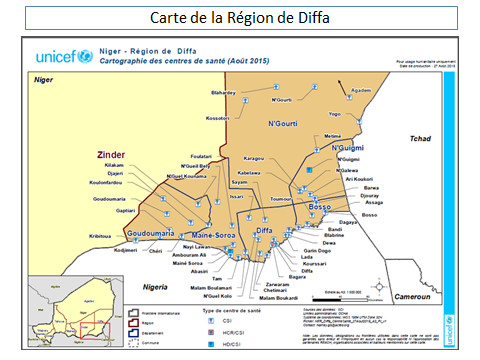 1. PLAN DE PRÉSENTATION
1. BREF APERCU SUR LE CONSEIL REGIONAL
2. POTENTIEL  ECONOMIQUE DE LA RÉGION 
3. DONNEES  SECTORIELLES 
4. INCIDENTS DE PROTECTION
5. INONDATIONS
1. PLAN DE PRÉSENTATION
1. PRESENTTION ET ETAT DES LIEUX DE LA REGION 
2. POTENTIEL  ECONOMIQUE DE LA RÉGION 
3. DONNEES  SECTORIELLES 
4. INCIDENTS DE PROTECTION
5. INONDATIONS
1. PRESENTATION ET ETAT DES LIEUX DE LA REGION
Arrosée par le Lac Tchad et la Komodougou Yobé,  et située à l’Est du Niger, la région du Soleil Levant couvre une superficie de 156906km²pour une population de ……….. Habitants . C’est l’une des région la moins densément peuplée avec 3,5Hbt/km² et compte 85% de sédentaires pour 15% de nomades.
L’économie régionale est basée essentiellement sur la production agro-sylvo-pastorale et halieutique. Elle regorge d’énormes potentialités économiques.
La région a durement été affectée par une situation sécuritaire très critique avec la circulation illicite d’armes de guerre, la montée des idéologies religieuses extrémistes et l’enrolement des jeunes désoeuvrés. 
Depuis le 06 février 2015, les différentes  attaques de Boko Haram ont occasionné des déplacements massifs des populations en direction des zones plus sécurisées.
La réplique rigoureuse des armées des états du Niger, du Nigéria, du Tchad et du Cameroun a permis de stabiliser la situation.  Mais l’ennemi garde toujours une capacité de nuisance.
L’insécurité a ralenti considérablement la vie socioéconomique et culturelle de Diffa, elle a entre autre mis en péril l’existence même des Collectivités Territoriales (Bosso  sur 117 villages administratifs et hameaux, seuls la ville de Bossochef lieu du département et Toumour, chef lieu de commune n’ont pas quittés)
1. PRESENTATION ET ETAT DES LIEUX DE LA REGION
Malgré les efforts de l’Etat et de 246 programmes/projets et ONGs intervenant, la région fait face à  d’inombrables défis (sanitaire, alimentaire, éducatif, migratoire, sécuritaire, hydraulique, assainissement etc.). Elle enregistre l’état d’urgence le plus long de la sous région (6 ans) et continue de souffrir de la recrudescence de l’insécurité liés aux GANES, mais aussi des tensions intra et intercommunautaires autour des ressources partagées d’une zone déjà fragilisée dont l’accès aux services sociaux de base et infrastructures est limité. Toutefois la résistance voir la résilience des communautés face au défi sécuritaire peut etre ébranlée à tout moment  faute de s’attaquer aux causes profondes de son émergence et de son amplification que sont :la pauvreté, la faible gouvernance et le manque d’opportunités pour les jeunes. 
Du retour des populations : 
Les efforts déployés par nos FDS et l’élection du président de la République, son Excellence Bazoum Mohamed  ont créé de manière générale, une accalmie dans la région et suscité au sein de la communauté des déplacés internes un espoir de retour dans au pays natal.
Le 20 juin 2021, le chef de l’Etat a instruit le Gouverneur à matérialiser et satisfaireledésir descommunaut és etprocéder au lancement de l’opération retour volontaires desdéplacés internes (PDIs).
Environ, 1187ménages, soient 5927personnes ont quitté les sites d’accueil de Awaridi, Ariguirguidi pour leurs villages d’origine.
Aussi pour disposer des données statistiques fiables des personnes engagées au retour volontaire dans leurs villages d’origine, une opération d’enregistrement et de distribution de coupon alimentaire a été mise en place.
Sur l’ensemble des 300 villages initialement planifiés pour la première phase, 25 villages ont déjà été regagnés par leurs populations.
Au 03/08/2021, ce sont 7804 ménages de 42831peronnes qui ont été retournées dans leurs villages respectifs. 
Conformément à l’alignement du PDR au PDES, le Conseil  Régional recommande:
Promotion des initiatives de développement pour la paix/sécurité
Formuler et mettre en œuvre des plans de sortie de crise dans les zones affectées par les conflits
Réaliser des actions de développement pour la sécurité dans les zones vulnérables
Atténuer les effets pervers des mouvements migratoires
Développer les actions d’insertion socio-économiques des jeunes 
Retourner, reconstruire, accompagner et renforcer la résilience des PDIs
Revitaliser les économies locales et relancer le développement dans la région
2. POTENTIEL ECONOMIQUE DE LA REGION
LA KOMADOUGOU-YOBÉ, un  potentiel hydro agricole et halieutique remarquable
Le fleuve KAMADOUGOU-YOBE : 150 km de long sur la frontière avec le Nigéria 








Une vallée fertile, une rivière poissonneuse  
75 000 ha de  terres agricoles le long de la Komadougou et 8 000ha dans les  cuvettes oasiennes de Maine Soroa.
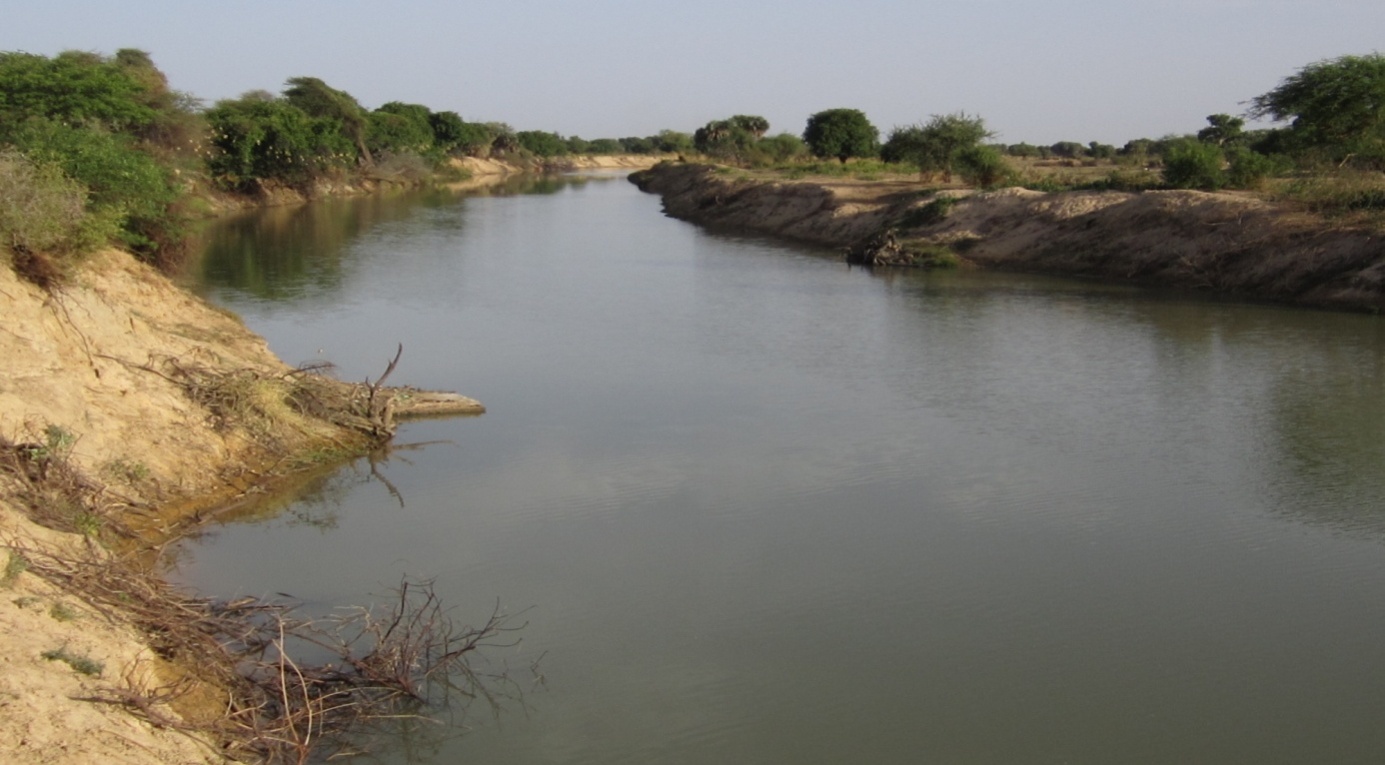 Aperçu des terres fertiles de la Komadougou
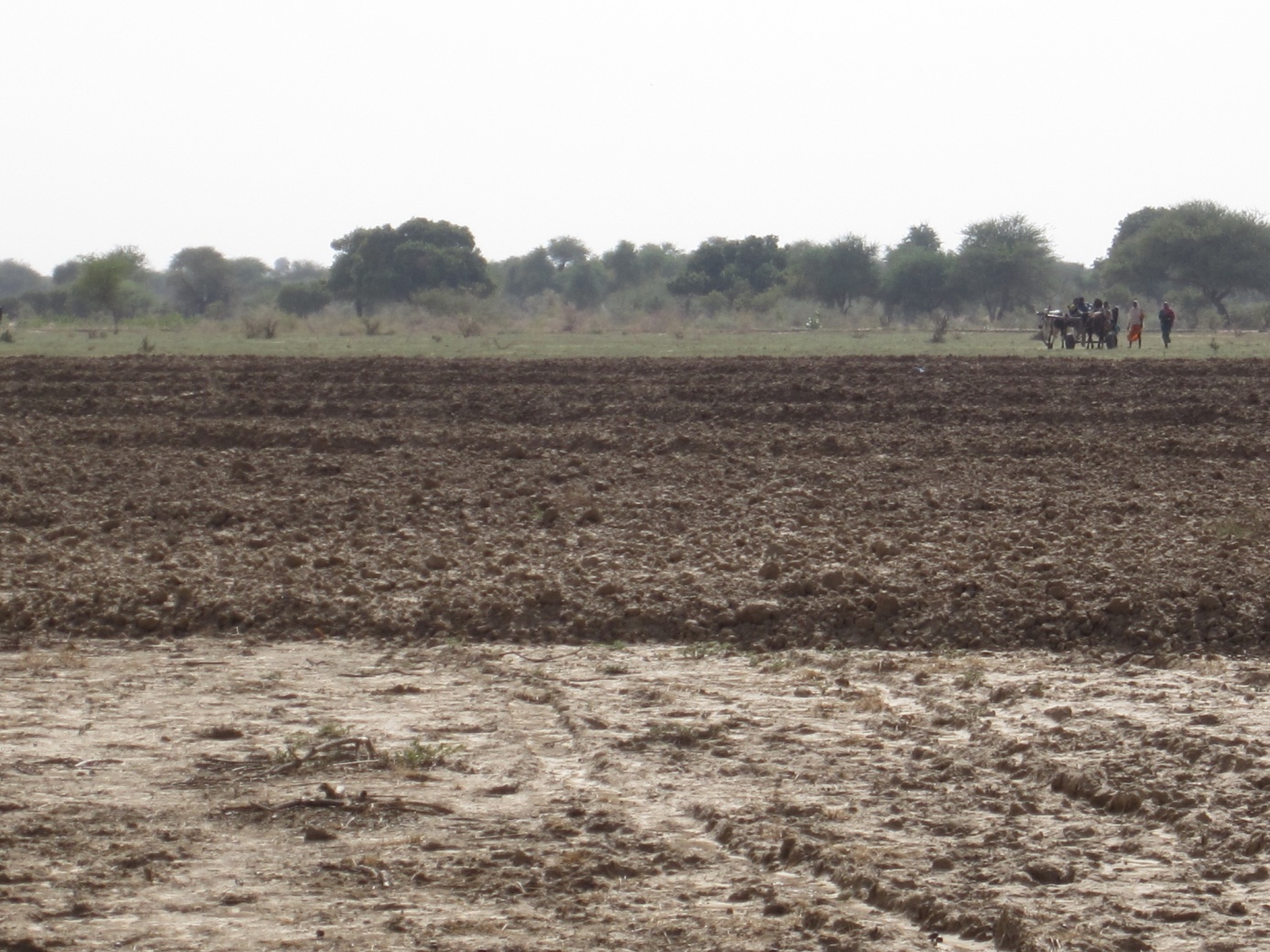 .
Le LAC TCHAD, un  potentiel hydro agricole et halieutique remarquable (suite)
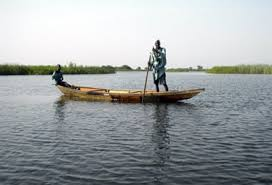 :
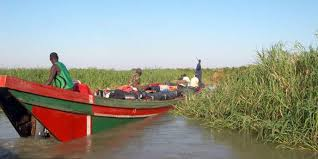 182 000 ha de terres fertiles pour les productions agro-sylvo-pastorales 
Une production massive de poisson 
6000 à 20 000 tonnes de poisson par an (en cumul avec les pêcheries de la Komadougou),  10 000 opérateurs dans la filière
Poisson du lac Tchad nigérien
Silures et tilapia
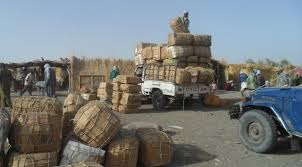 .
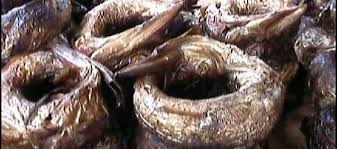 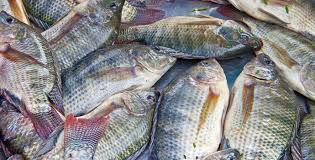 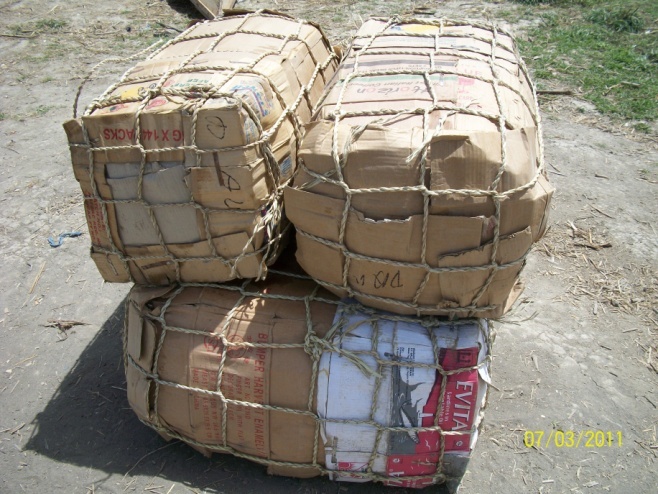 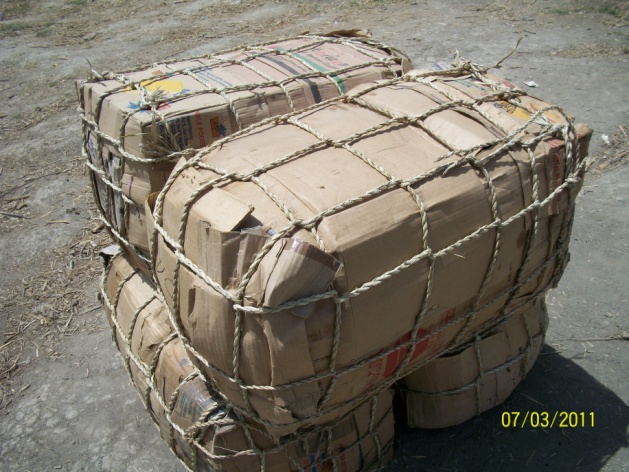 Diffa : Un potentiel pastoral certain Bovins, camelins, chevaux, ovins, caprins
11% du cheptel national, 5ième région d’élevage du Niger 
6 078 320 ha de pâturages naturels (2013)
3 750 686 têtes soit 1 636 916 UBT (2013)
 







La race Kouri, inscrite au patrimoine mondial de l’UNESCO
Espèce bovine de race taurine, aquatique, grande laitière, un écotype du BLT
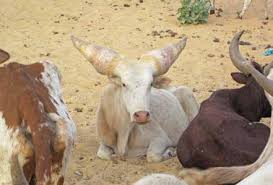 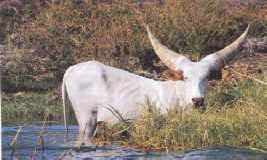 Le poivron ou l’or rouge de Diffa
Une des principales sources de revenus pour 5 000 ménages concernés directement par la filière 
5000 ha cultivés 
8500 à 10 000 T de poivron sec par an 
Chiffre d’affaire de l’ordre de 7 à 8 milliards de FCFA/ an
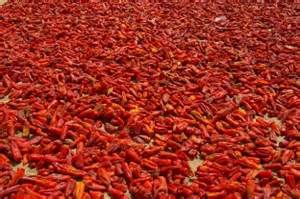 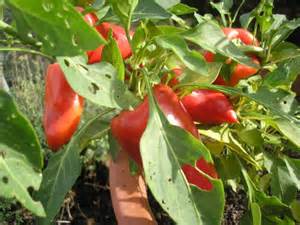 Diffa : grand producteur de la gomme arabique
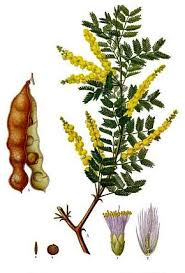 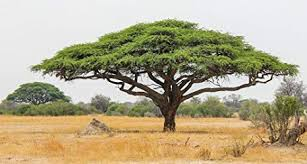 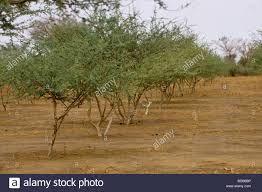 .
98 288 ha  de gommerais (RECA, 2010) dont 1630 ha de gommerais plantées (PDR, 2015)
Rendement : 200 à 500 kg de gomme/ ha/an
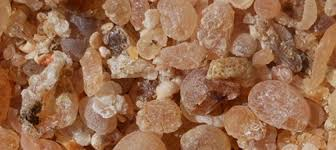 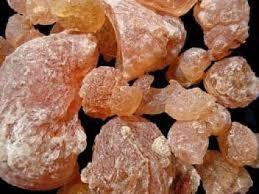 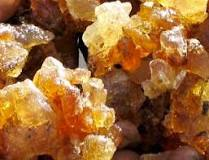 D’autres productions significatives
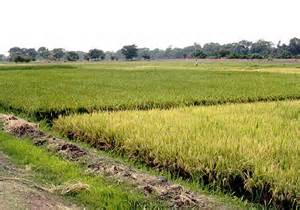 .?.;
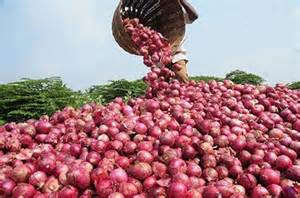 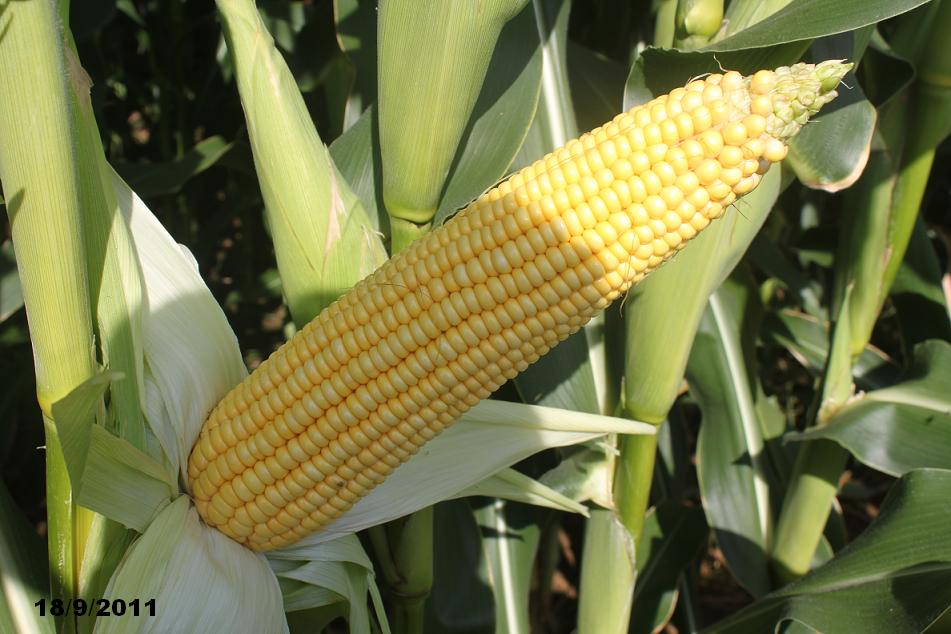 DIFFA : zone de production du pétrole nigérien
Bloc d’AGADEM en exploitation par le chinois CNPC depuis 2012
1280 employés nigériens sur 2060,
Production au départ : 1 million de tonnes par an, dont 69 000 tonnes de gaz liquéfié, 306 000 tonnes d’essence et 505 000 tonnes de gasoil
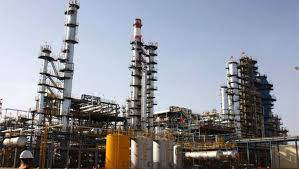 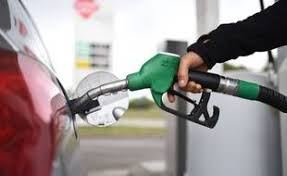 DONNEES SECTORIELLES
DONNEES SECTORIELLES
DONNEES SECTORIELLES
DONNEES SECTORIELLES
DONNEES SECTORIELLES
SECURITE : INCIDENTS DE PROTECTION
INCIDENTS DE 2017-JUIN 2021
SITUATION PAR COMMUNE
MOUVEMENT DES POPULATIONS EN JUILLET 2021 : Retour
MOUVEMENT DES POPULATIONS EN JUILLET 2021
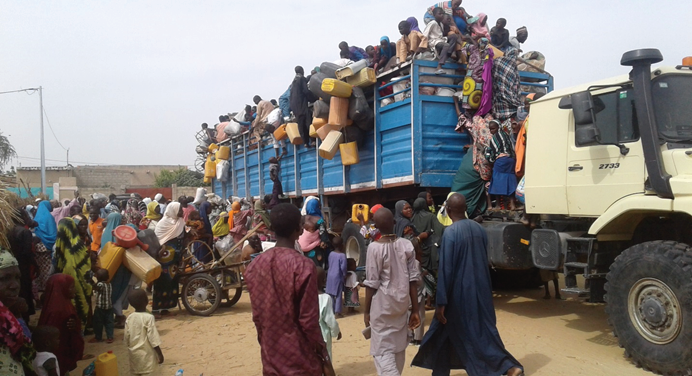 .
INONDATIONS AU 16/12/2019
SITUATION DESS PERTES AU 16/12/2019
RECOMMANDATIONS
Je vous remercie pour votre aimable attention
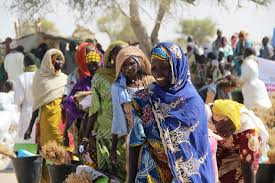